Decision Making
Today we will: analyze our options

So we can: Survive the scenario
LOST AT SEA
1 piece of paper

Elbow Partner

Read scenario

Rank your options
You have rented a yacht with three friends, for the trip of a lifetime across the Atlantic Ocean. None of you have any previous sailing experience, you have hired an experienced skipper and 
     two-person crew. 
Unfortunately in mid Atlantic a fierce fire breaks out in the ship’s galley (kitchen) and the skipper and crew were killed while trying to fight the blaze. Much of the yacht is destroyed and is slowly sinking. 

Your location is unclear because vital navigational and radio equipment have been damaged in the fire. Your best estimate is that you are hundreds of miles from the nearest land. 

You and your friends have managed to save 15 items, undamaged and intact after the fire. In addition, you have salvaged a four man rubber life raft and a box of matches. 

Your task is to rank the 15 items in terms of their importance for you, as you wait to be rescued. Place the number 1 by the most important item, the number 2 by the second most important, and so on through to number 15 for the least important.
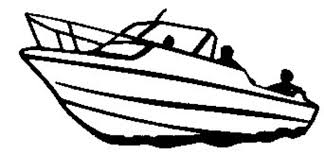 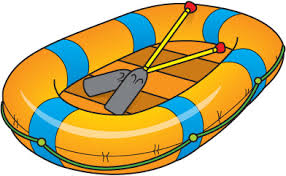 LOST AT SEA RANKING CHART
Salvaged items 	                   Your ranking      Correct ranking 
A sextant 	
A shaving mirror 	
A quantity of mosquito netting 	
A 25 liter container of water 	(~6 gallons)
A case of army rations 	
Maps of the Atlantic Ocean 	
A floating seat cushion 	
A 10 liter can of oil/petrol mixture 	
A small transistor radio 	
20 square feet of Opaque plastic sheeting 	
A can of shark repellent 	
One bottle of 160 proof rum 	
15ft nylon rope 	
2 boxes of chocolate bars 	
A fishing kit
US COAST GUARD EXPERT ANALYSIS
If stranded, most important = attraction / attention
Need to get noticed
Navigation supplies = useless
Raft too small to make it to land in time
Without signaling device, you will not be spotted
SCORING
For each item, mark the number of points that your score differs from the Coastguard ranking and then add up all the points. Disregard plus or minus differences. 
Example:              My rank    3
             					  Coast Guard rank   15
		                                         Difference   12
Do this for each item then add up all the differences for your group’s total.
Item 			Coastguard Ranking 	  Coast Guard Reasoning 

A sextant 						15 	          Useless without the relevant tables and a chronometer.
A shaving mirror 				1 	          Critical for signaling. 	
A quantity of mosquito netting		14               There are NO mosquitoes in the middle of the Atlantic
                                                                                 Ocean and the netting is useless for anything else. 
A 25 liter container of water 		3 	          Vital to restore fluids lost through perspiration. 
A case of army rations 			4 		  This is your basic food intake
Maps of the Atlantic Ocean 		13 		  Worthless without navigation 			
A floating seat cushion 			9 		  Useful as a life preserver if someone fell overboard. 
A 10 liter can of oil/petrol mixture 	2 		  Critical for signaling. The mixture will float on water
and could be ignited using the matches. 	
A small transistor radio 			12 		  You would be out of range of any radio station. 	
20 square feet of Opaque plastic sheeting 5 	  Can be used to collect rain water and shelter from the
wind and waves. 	
A can of shark repellent 			10 		To repel sharks, of course! 	
One bottle of 160 proof rum 		11 		Contains 80% alcohol, which means it can be used as an
        antiseptic for any injuries, otherwise of little value. It 
        would cause dehydration			
15ft nylon rope 				8 		Could be used to lash people or equipment together to
         prevent being washed overboard in a storm. 	
2 boxes of chocolate bars 		6 		Your reserve food supply 	
A fishing kit 					7 		Ranked lower than the chocolate as there is no guarantee
         you will catch any fish.
Scores: Add up each difference to get your final score
0 - 25 Excellent. You demonstrated great survival							  skills. Rescued! 
26 - 32 Good. Above average results. Good survival						 skills. Rescued! 
33 - 45 Average. Seasick, hungry and tired. Rescued! 
46 - 55 Fair. Dehydrated and barely alive. It was					   tough, but rescued! 
56 - 70 Poor. Rescued, but only just in time! 
71 - 112 Very poor. Oh dear, your empty raft is washed up on a beach, weeks after the search was called off.
REFLECTION:
Why did you make the choices you made?
What might have helped you in this activity?
What made this activity so difficult?
Homework:
Think of a decision you had to make in the last week and write the following: 
What was the problem/decision?
What were your options?
What did you choose?
Why?
Was it a good or bad choice? 
What might you change next time?